근대국민국가와 메이지~쇼와시대의 대중문화
관광경영학과 21416122 우지원
관광경영학과 21416164 윤나연
일본어일본학과215윤정섭
일본어일본학과 21302443 이수진
일본어일본학과 21501859 이원영
일본어일본학과 21501655 이지현
목차
01
02
03
04
근대국민국가
메이지시대
다이쇼시대
쇼와시대
01
근대국민국가
근대국민국가
근대국민국가
근대국민국가의 형성
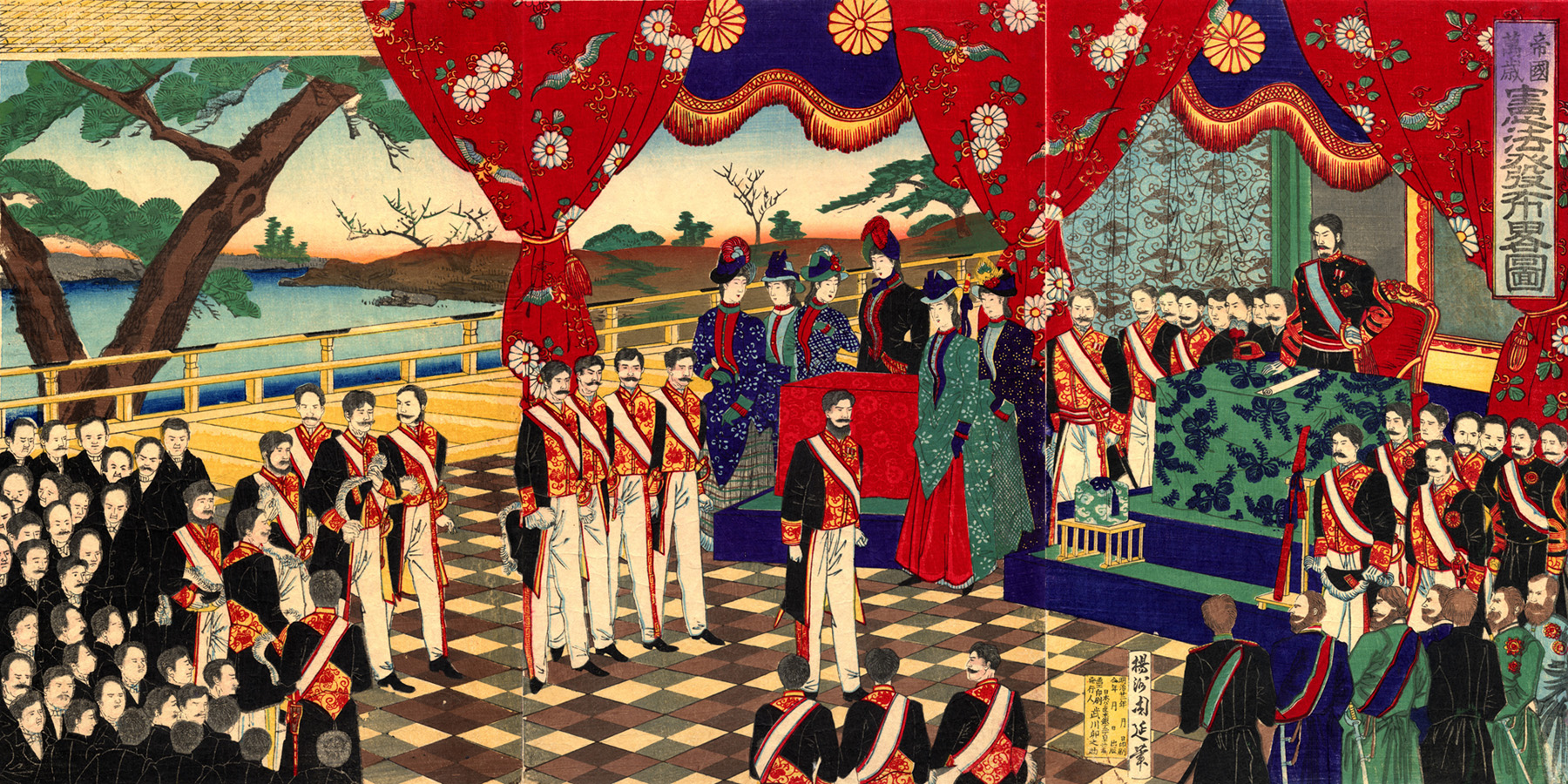 근대국민국가 -메이지유신
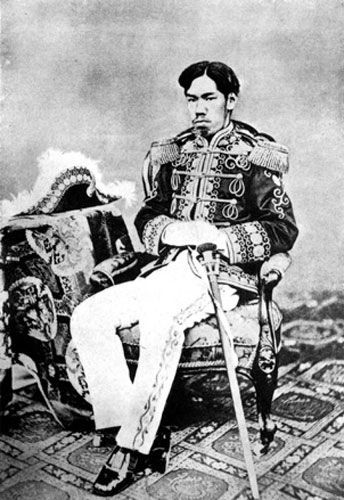 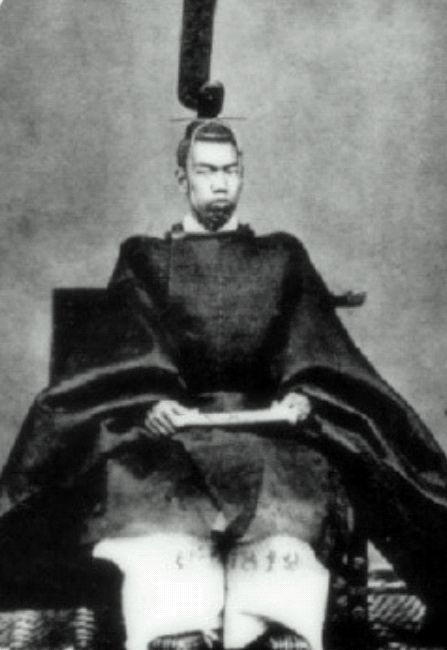 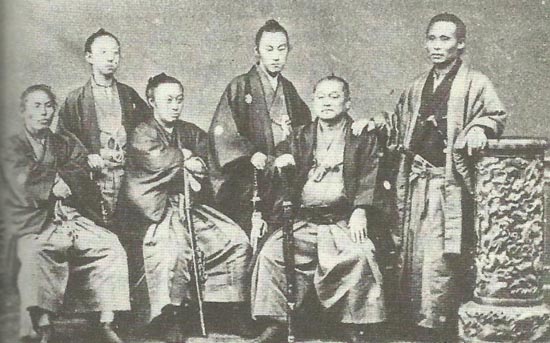 근대국민국가  설계
판적봉환  (봉건제도 폐지)

 폐번치헌

 식산흥업
근대국민국가 설계
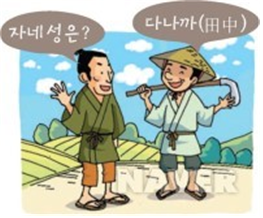 사민평등
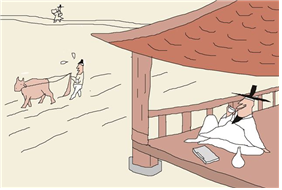 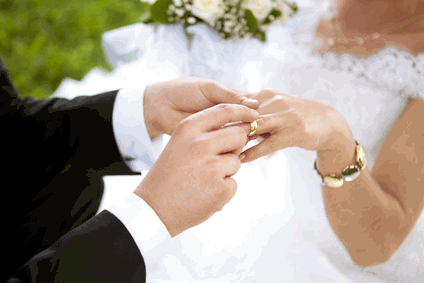 근대국민국가
학제의 제정
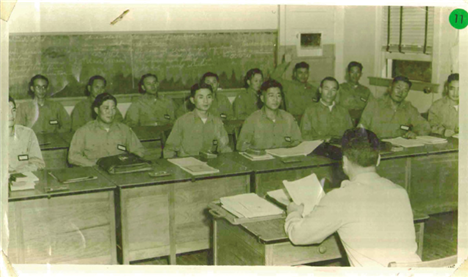 근대국민국가
국민개병제
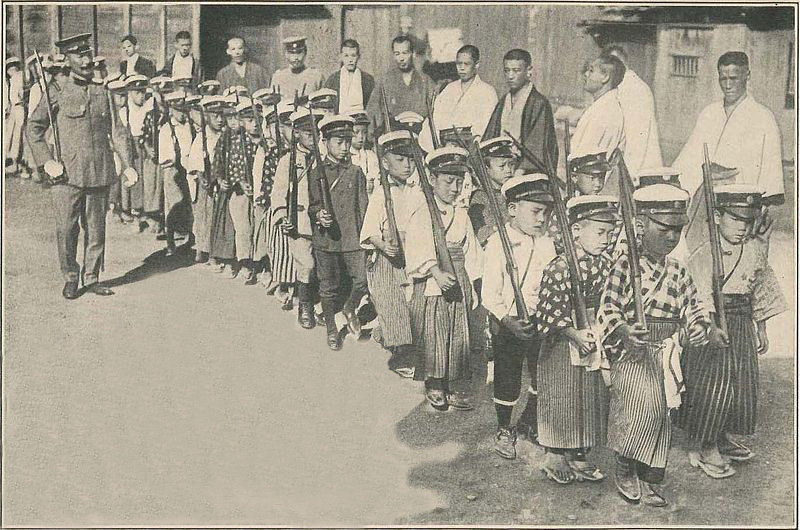 02
메이지시대
메이지시대 -연극문화
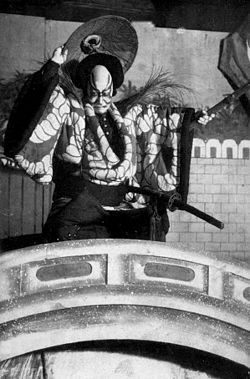 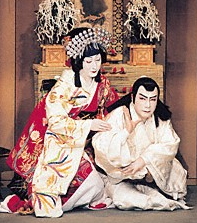 가부키
고쿠세이갓센 (国性爺合戦)
메이지시대 건축물
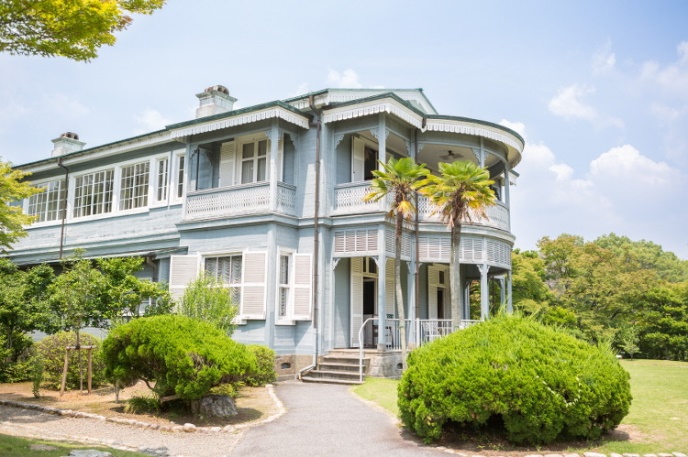 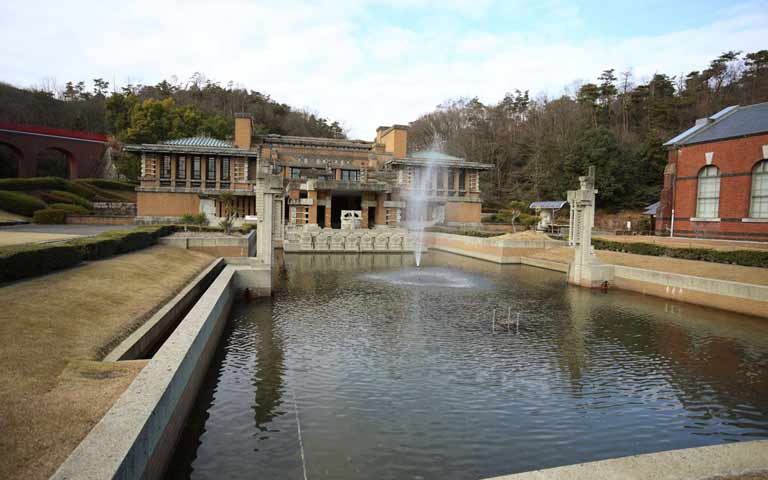 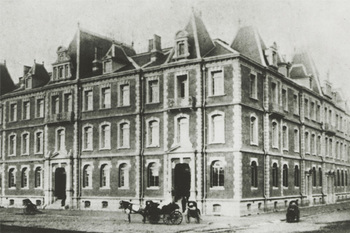 https://www.youtube.com/watch?v=BdpxP_diRJA
주제 입력
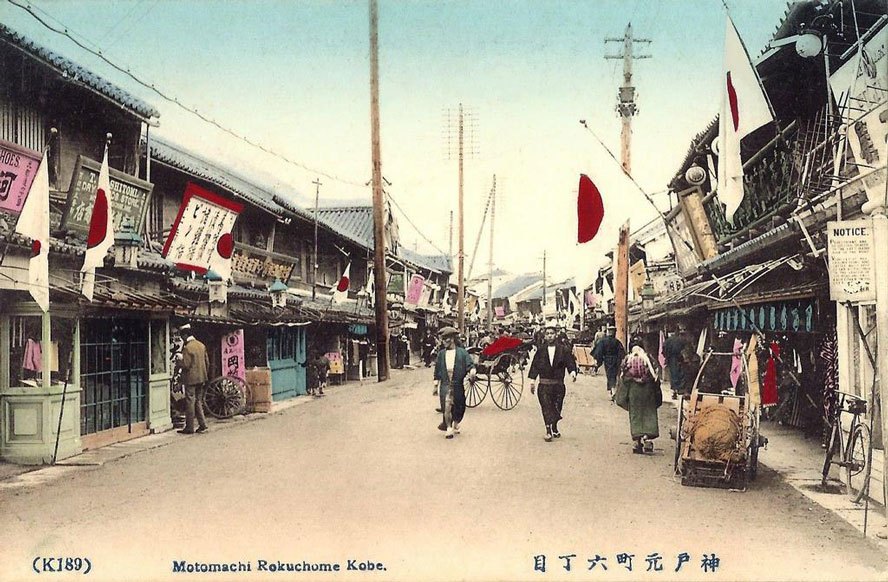 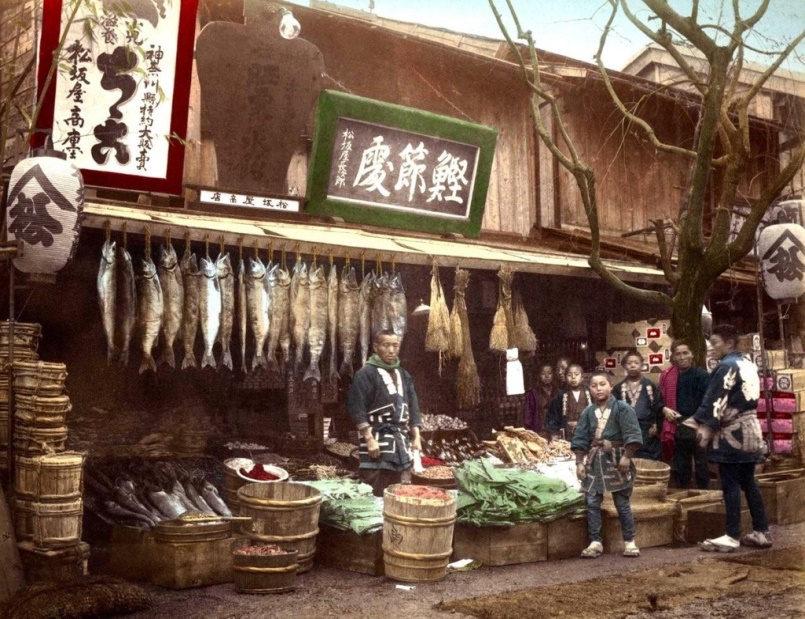 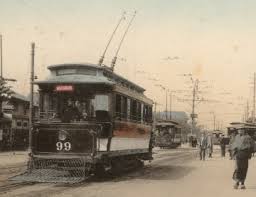 메이지시대-박람회
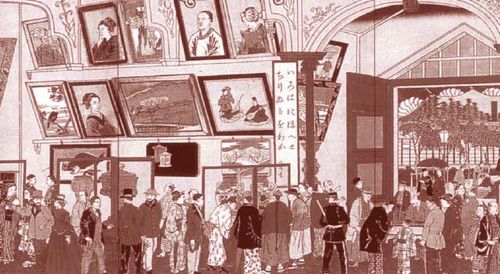 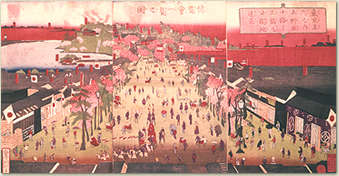 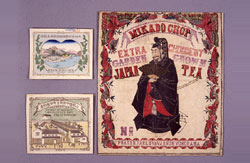 주제 입력
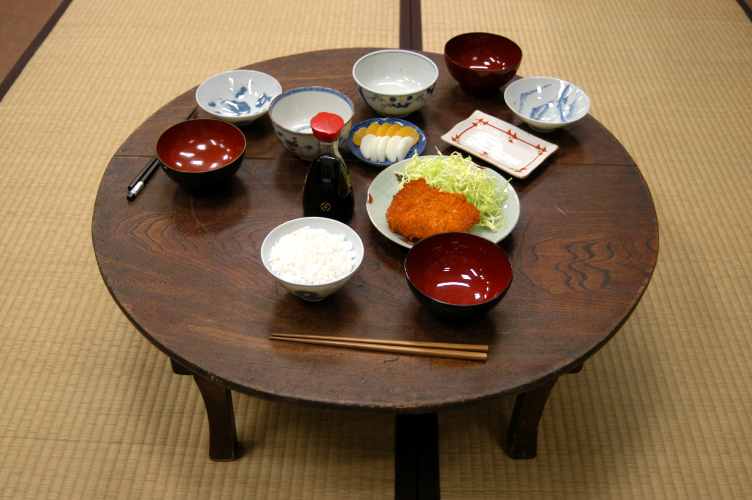 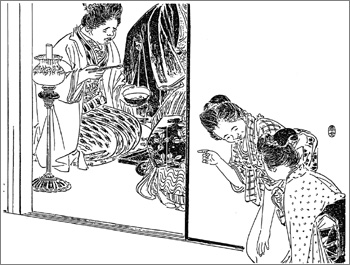 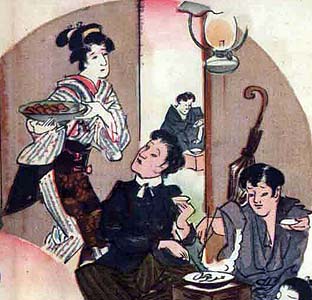 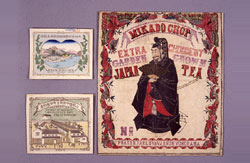 메이지시대 -대중매체
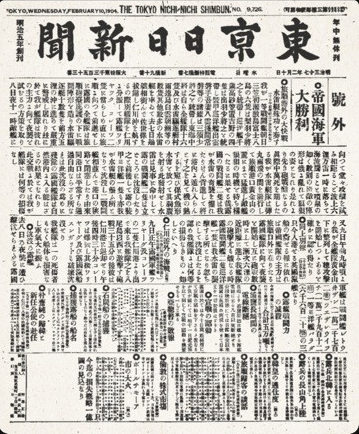 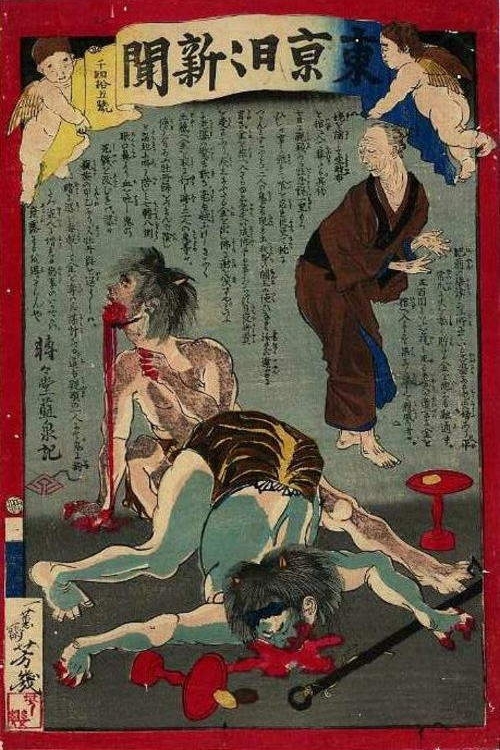 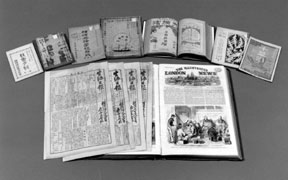 메이지시대 -머리스타일
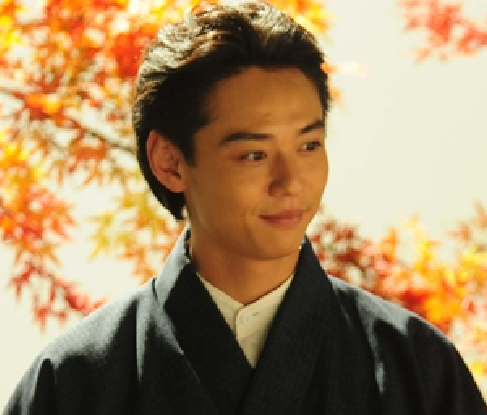 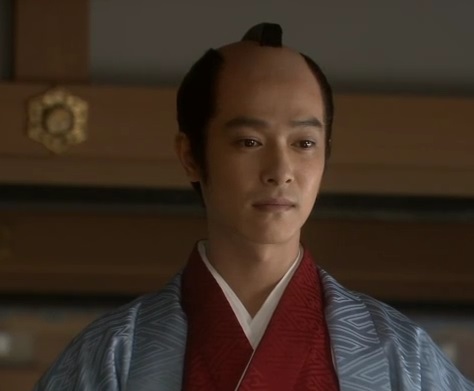 메이지시대 -복장
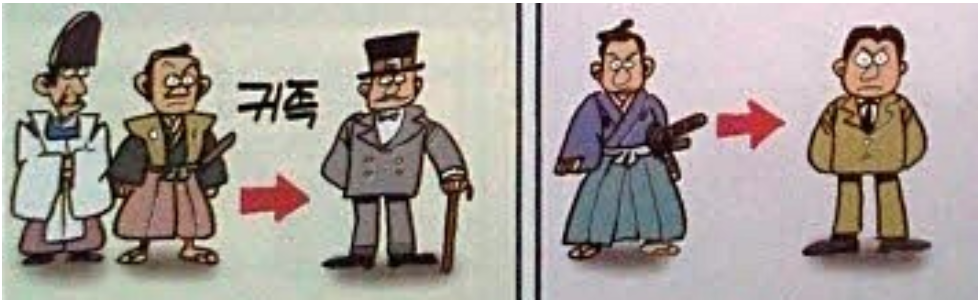 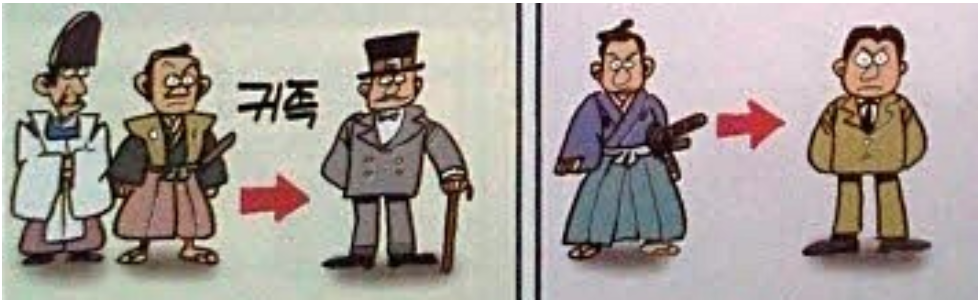 메이지시대 -교통수단
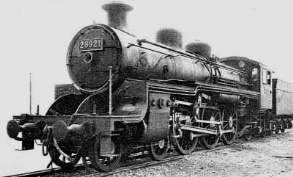 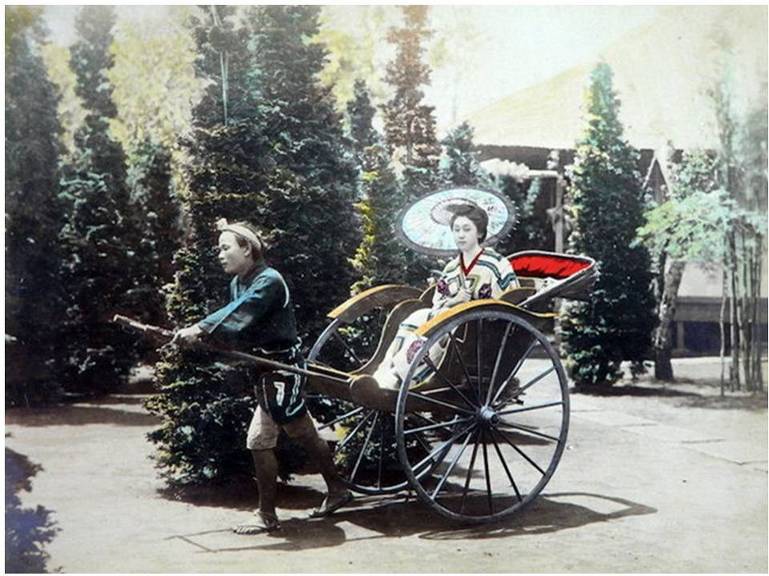 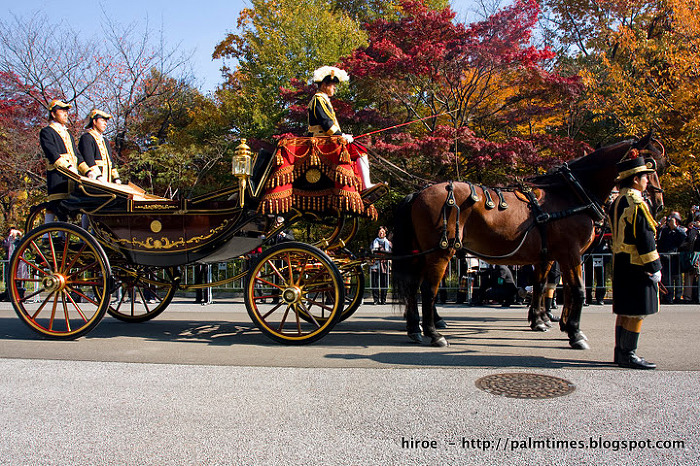 메이지시대 -문학작품
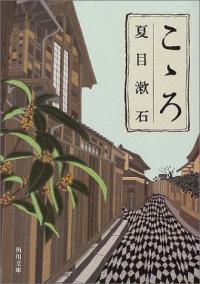 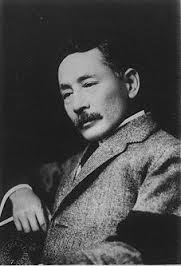 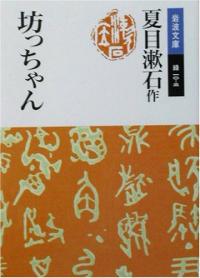 메이지시대 -문학작품
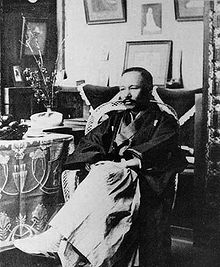 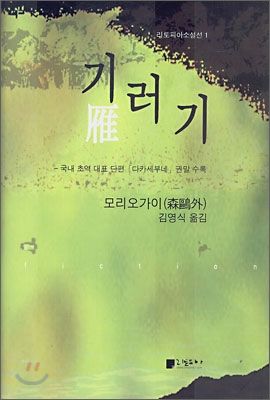 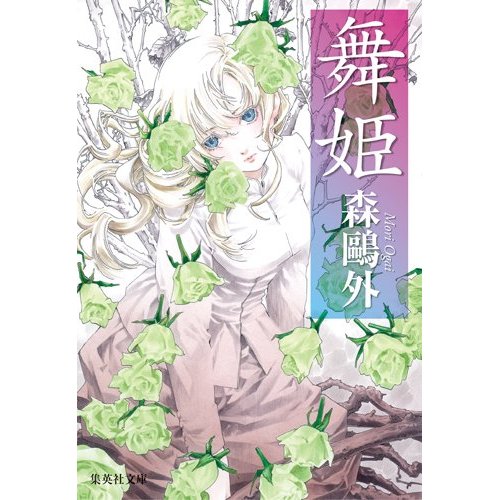 03
다이쇼시대
다이쇼시대- 문명개화
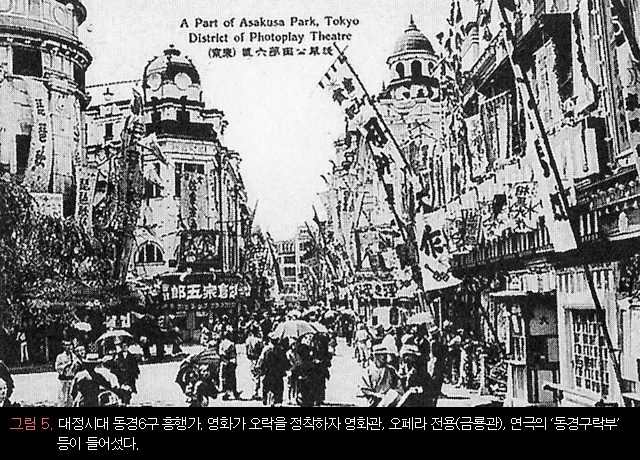 다이쇼시대- 소비문화
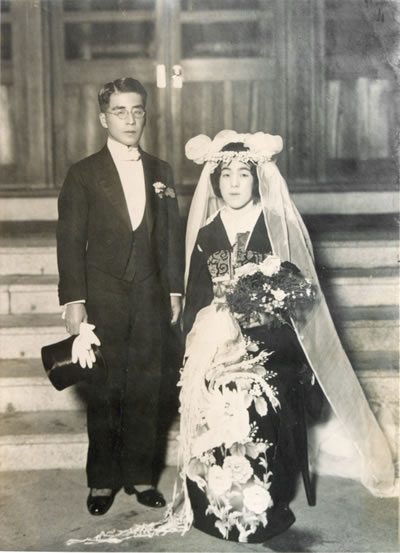 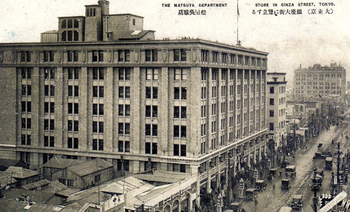 당시 백화점의 모습
당시 혼례사진
다이쇼시대- 도시문화번영
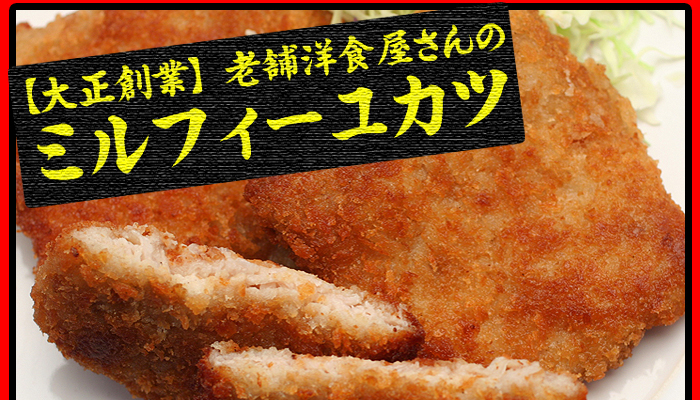 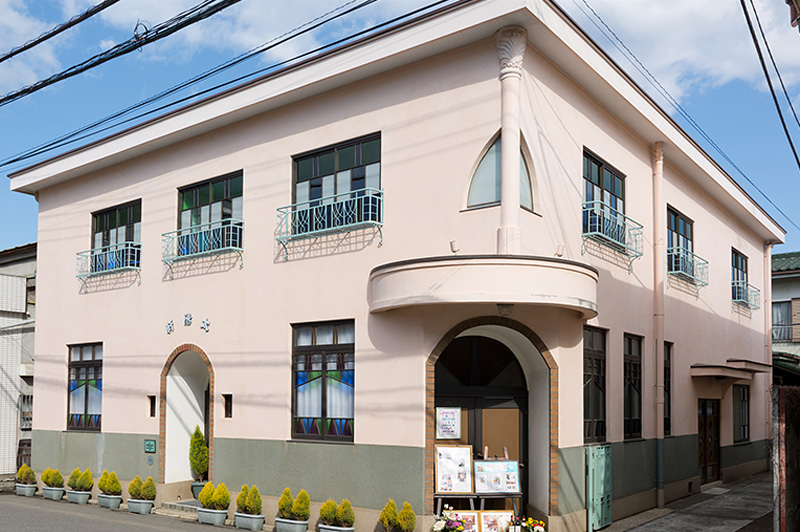 3대양식 중 하나인 돈까스
다이쇼시대 문화주택
다이쇼시대- 문명개화
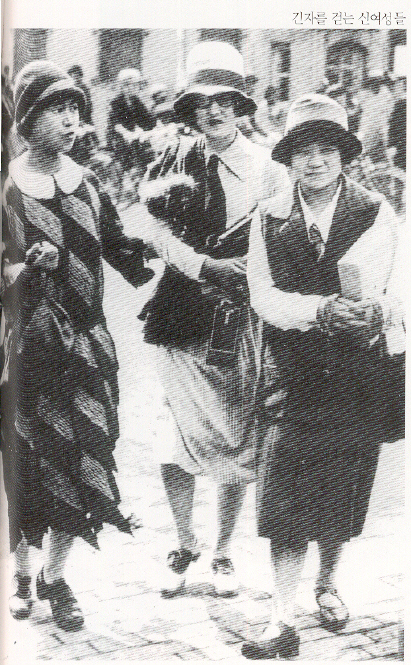 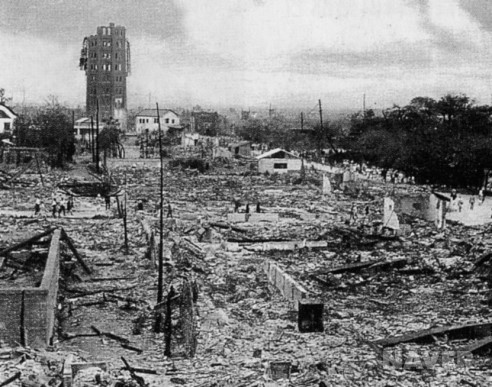 관동대지진 직후의 아사쿠사
도심지의 모던걸, 모던보이 (모보모가)
04
쇼와시대
쇼와시대
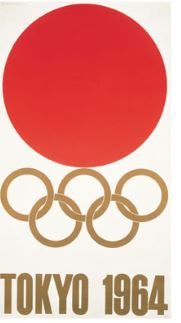 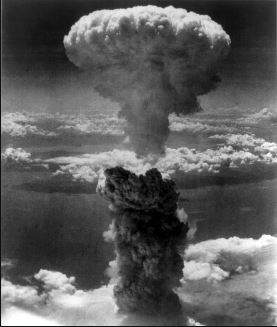 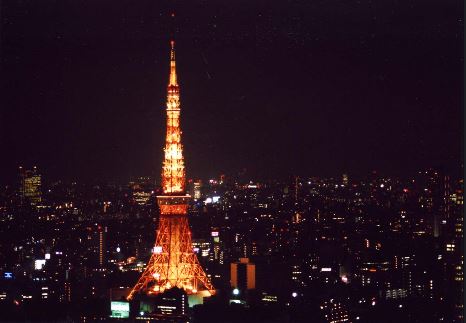 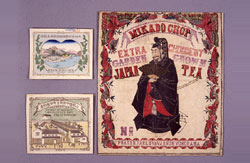 쇼와시대- 영화
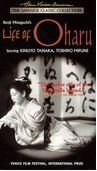 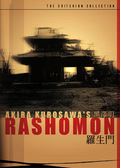 쇼와시대- 만화
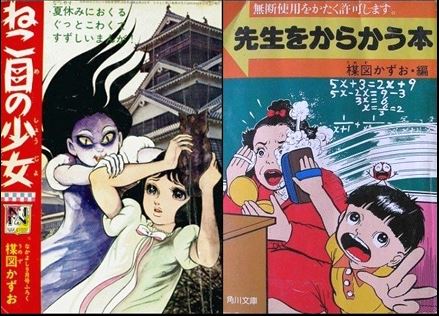 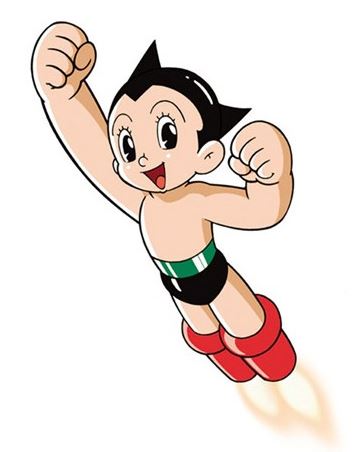 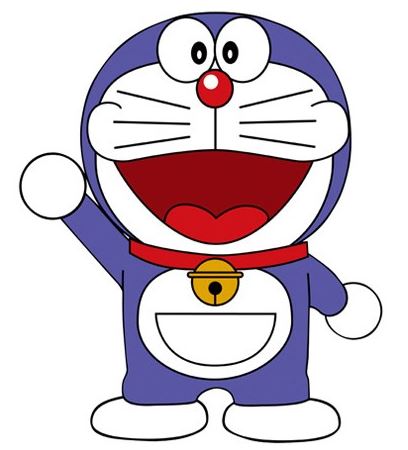 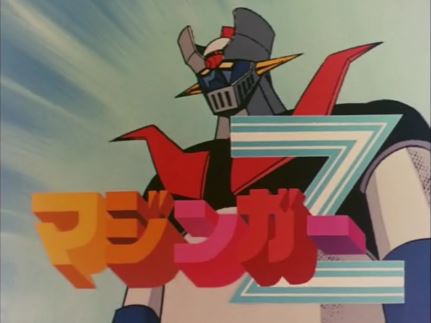 쇼와시대- 기성세대변화
1960년 ~ 1970년
단카이세대
1980년
신인류세대
~1950년 
태양족세대
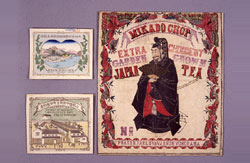 쇼와시대- 아이돌
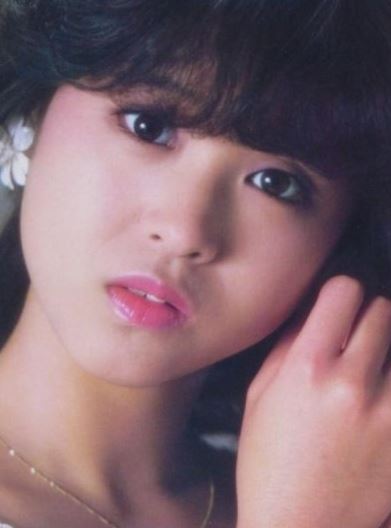 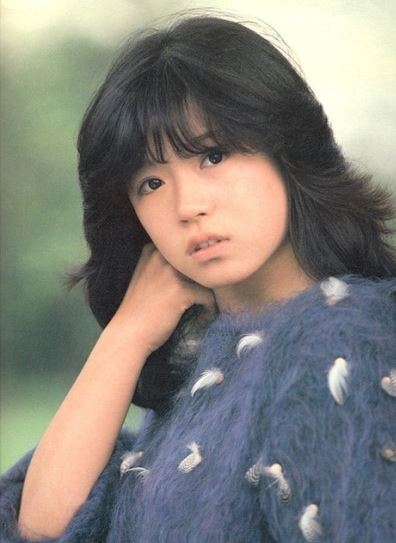 https://www.youtube.com/watch?v=1bq0SMA18Ag
쇼와시대- 미디어
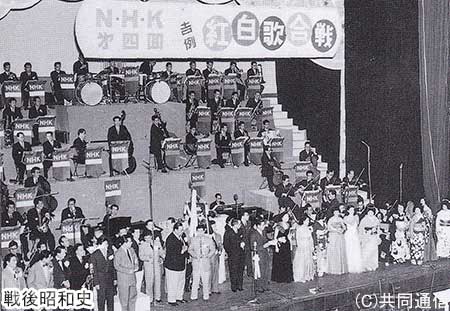 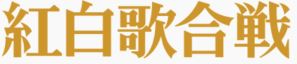 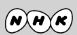 쇼와시대- 신문
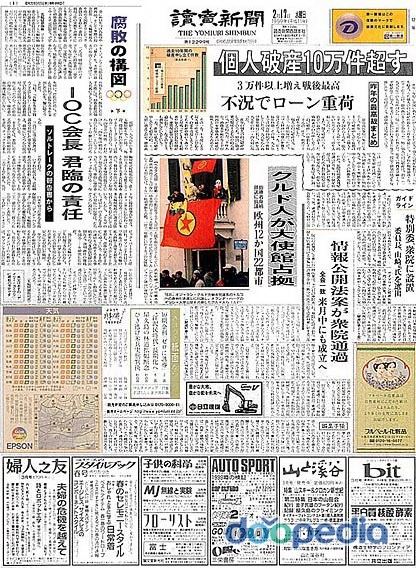 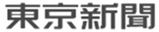 쇼와시대-쇼와시대? 대중문화 ?
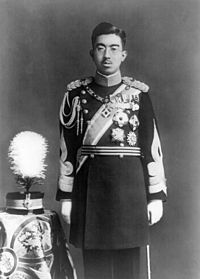 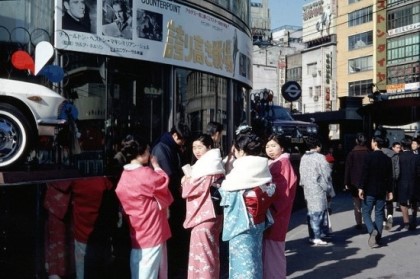 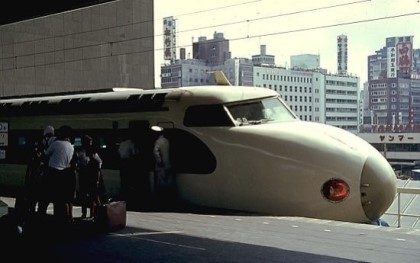 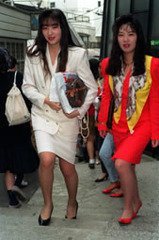 쇼와시대- 프롤레타리아 문학
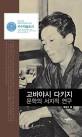 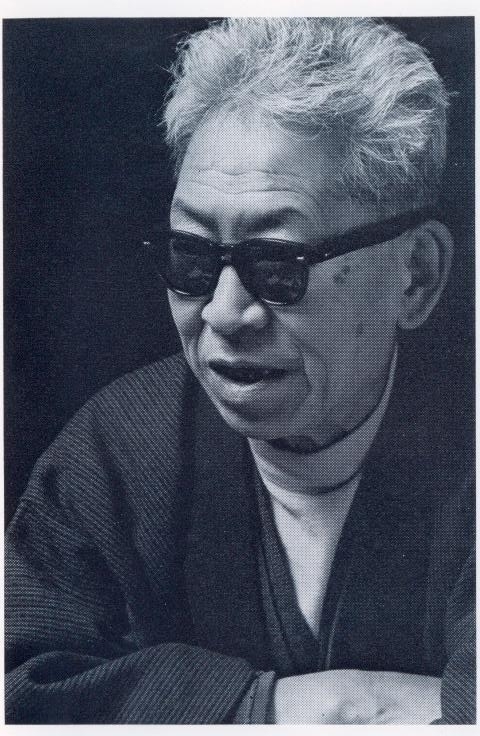 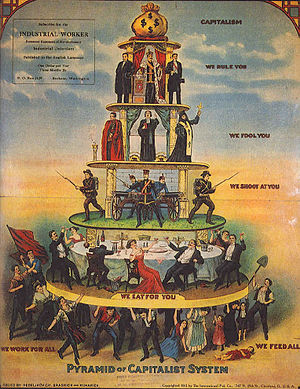 쇼와시대- 신감각파,무뢰파문학
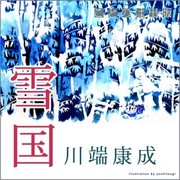 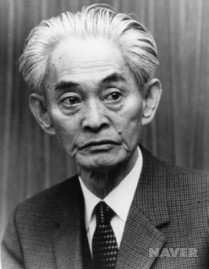 쇼와시대- 무뢰파문학
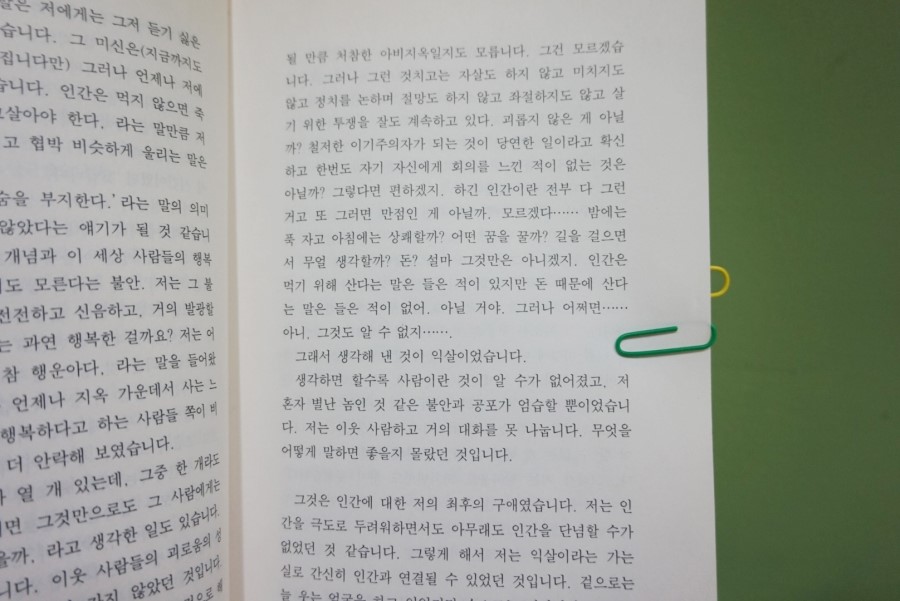 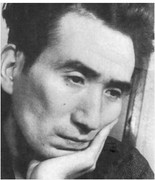 쇼와시대- 엔카비교
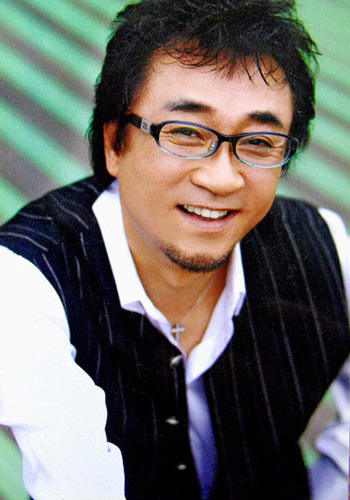 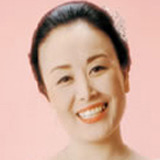 쇼와시대- 현대에도 사랑받고 있는 엔카
감사합니다.